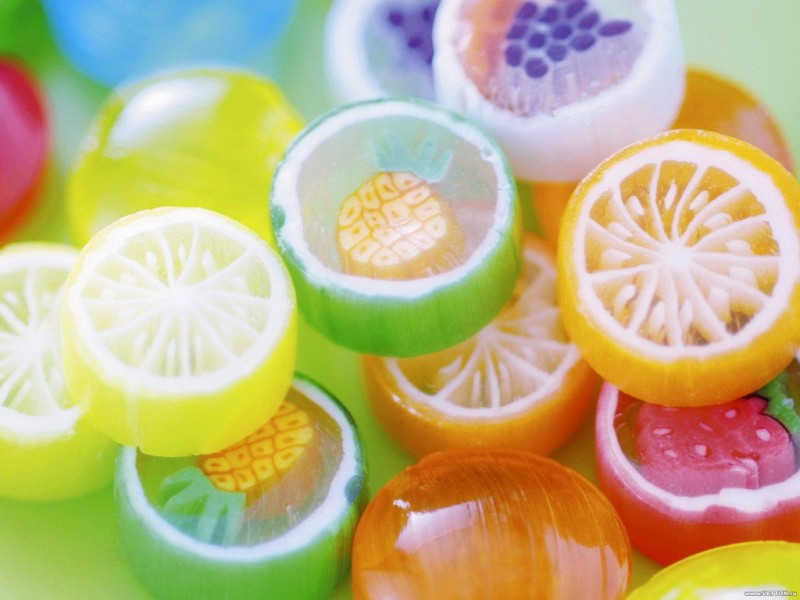 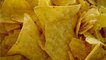 Топ - 10ШКІДЛИВА ЇЖА
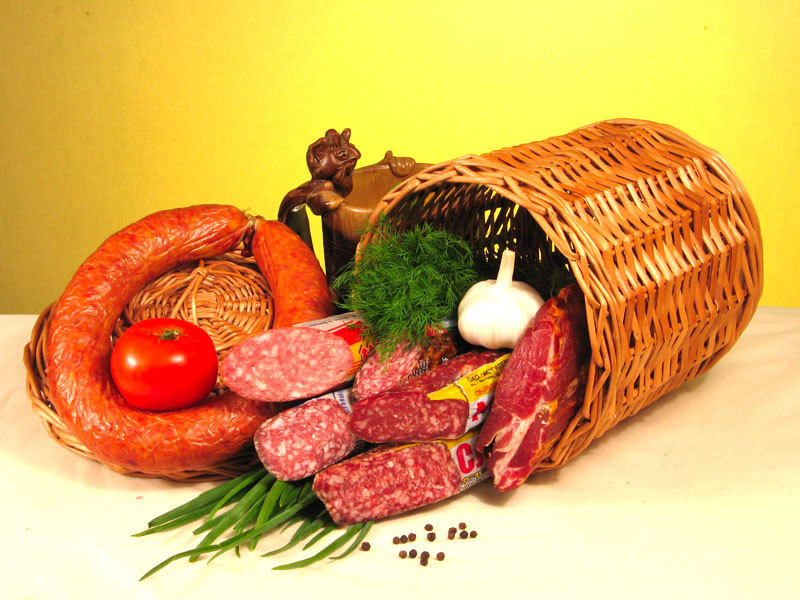 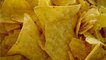 ЧИПСи
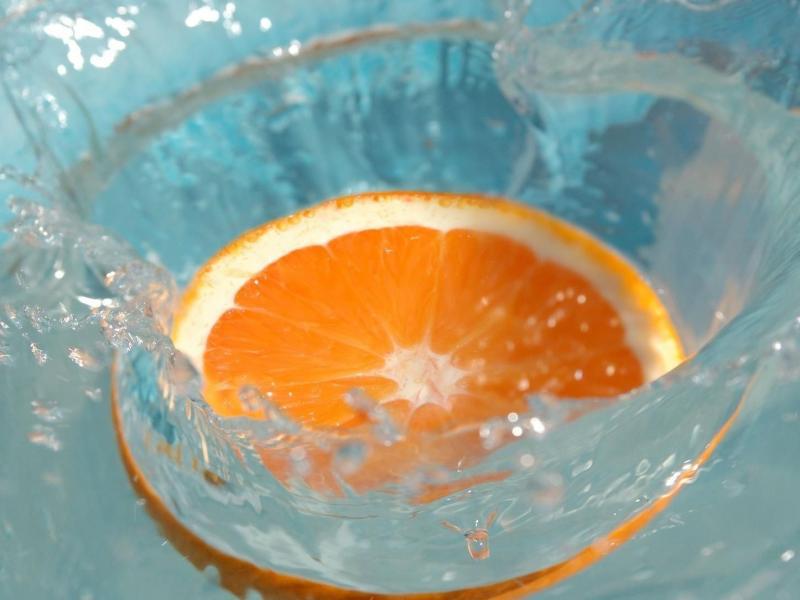 ГАЗОВАНА ВОДА
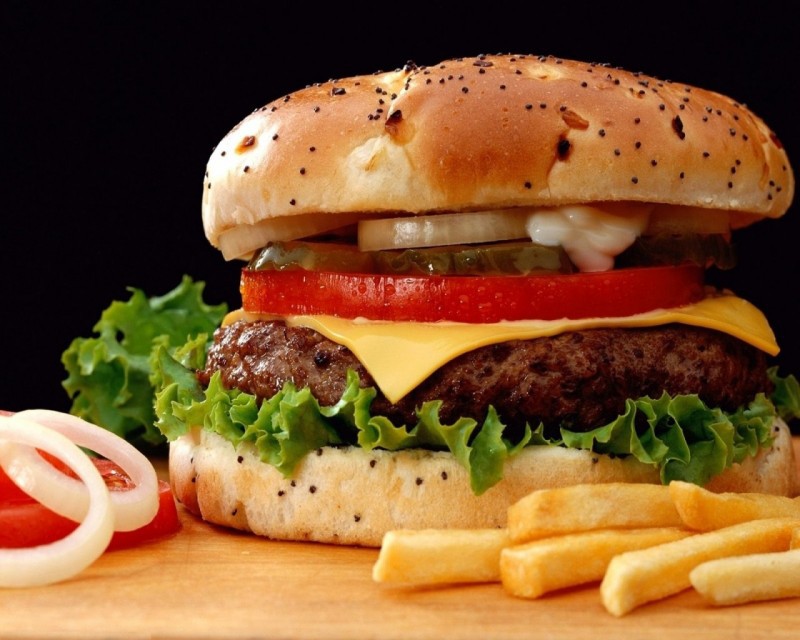 ФАСТ - ФУД
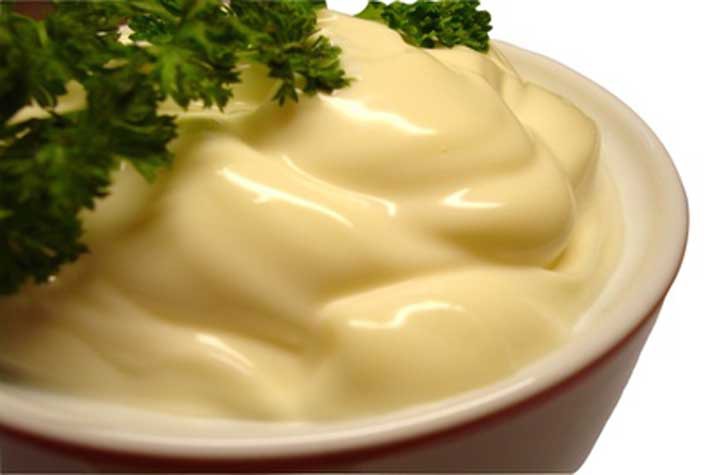 МАЙОНЕЗ
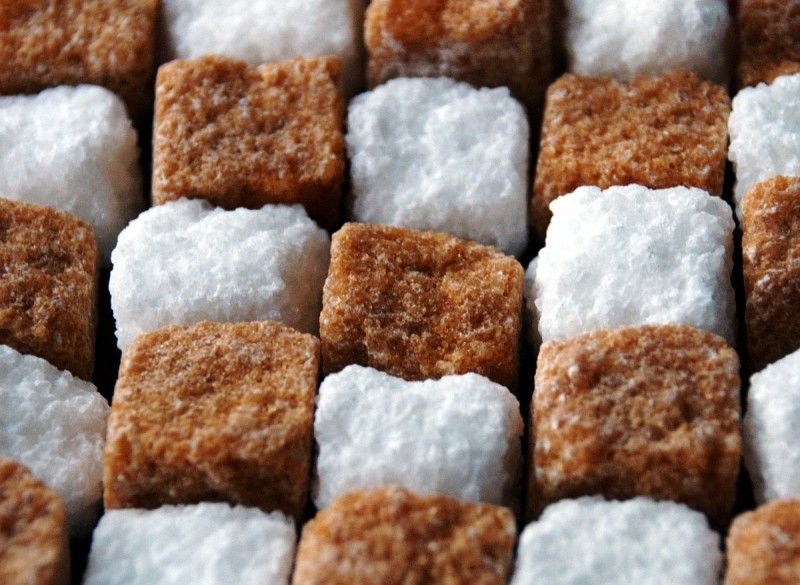 СІЛЬ ТА ЦУКОР
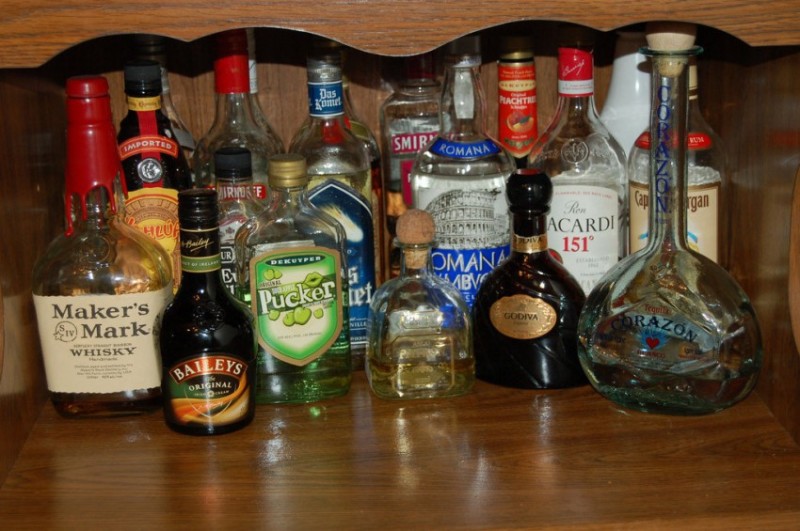 АЛКОГОЛЬ
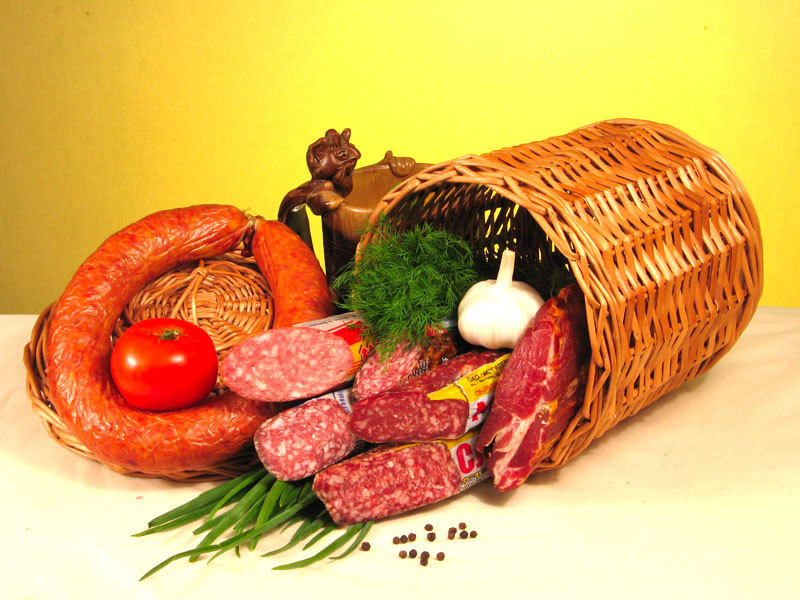 КОВБАСИ ТА КОПЧЕНОСТІ
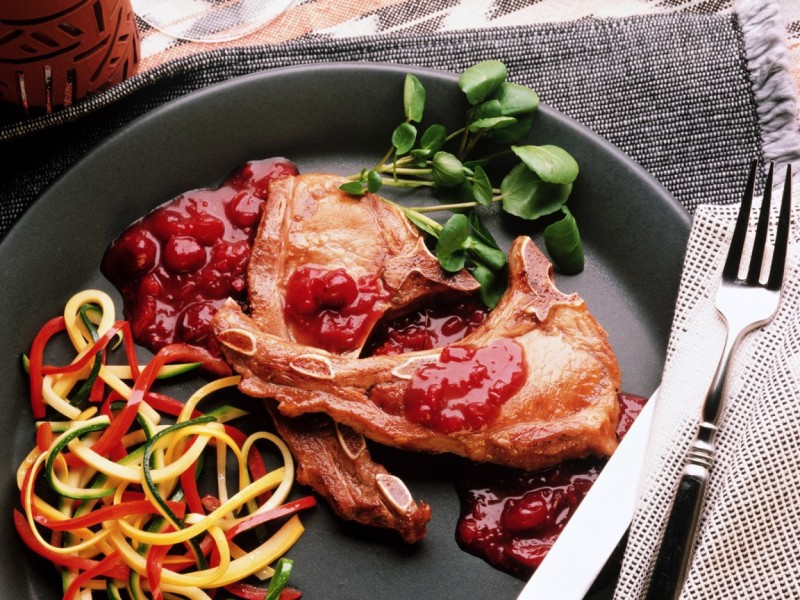 СМАЖЕНЕ
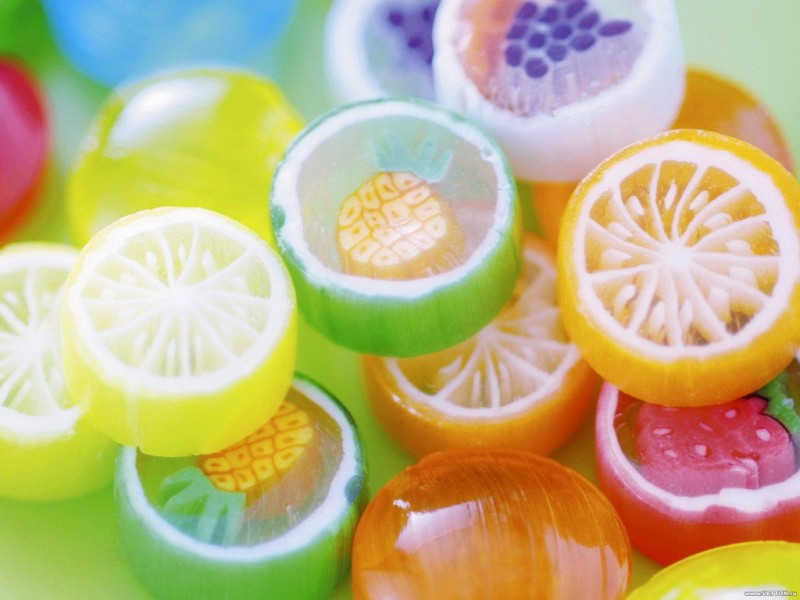 СОЛОДОЩІ
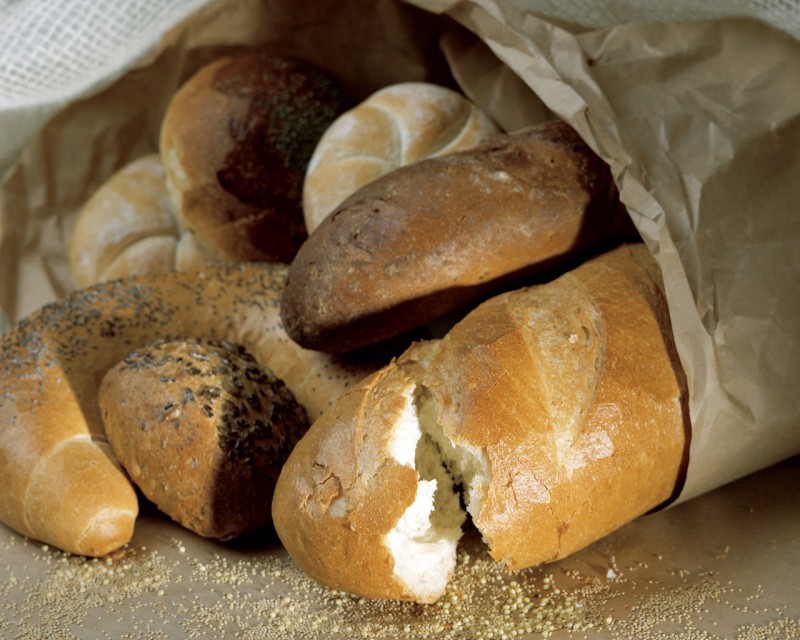 БІЛИЙ ХЛІБ